python accelerator middle layer 
pyAML
S.M.Liuzzo (ESRF) on behalf of the pyAML Collaboration
Matlab middle layer
MIDDLE LAYER
1994, SLAC + ALS, Matlab
Software tools usable by any accelerator:
Control agnostic
Accelerator naming/layout agnostic

Easy to use, includes high level graphical application
“Easy” to set up
Tested in many labs: Robust and Reliable
No need of additional resources to set up standard tools
Easy scripting language
Integration of accelerator model (digital twin)
Gives access to not trivial to implement software, such as LOCO (linear optics from closed orbit)
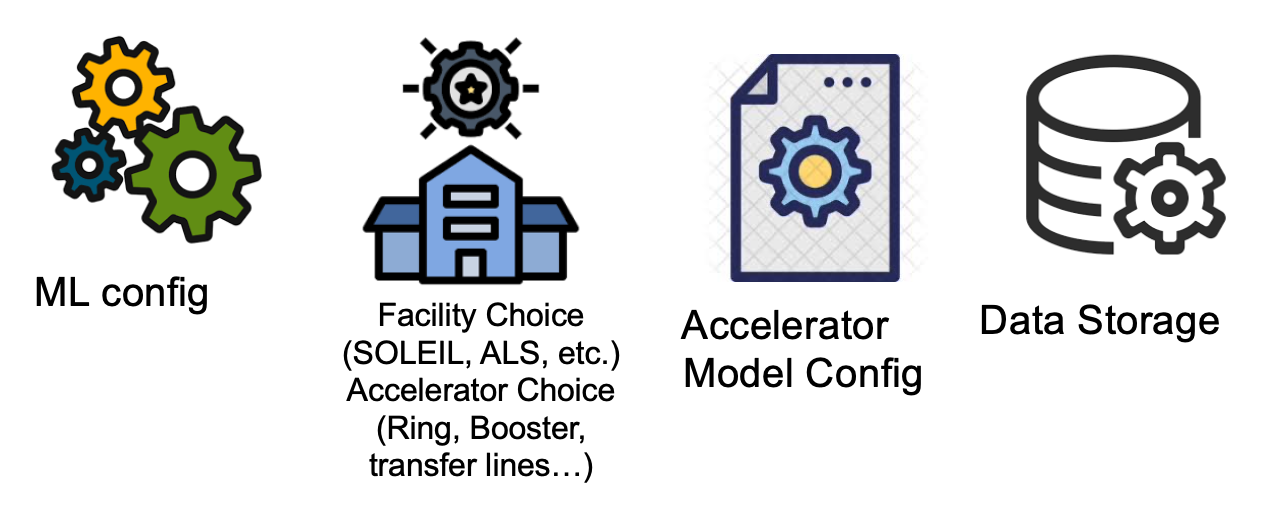 https://indico.desy.de/event/43233/contributions/169040/attachments/90944/122729/OperationML_nadolski.pdf
https://indico.esrf.fr/event/123/contributions/623/attachments/377/750/2023%20-%20MML%20History%20-%20AT%20Workshop.pdf
l pyAML l 6th Nov 2024 l S.M.Liuzzo on behalf of the pyAML collaboration
Page 2
Matlab Middle layer
Matlab Middle Layer has World wide users (incomplete list)
USA: ALS, Stanford (Spear3), Duke FEL, Brookhaven (VUV or X-Ray rings), B-Factory 
Canada: CLSEurope: SOLEIL (France), DIAMOND (England), ALBA (Spain), Solaris (Poland), MAX-IV (Sweden)
Asia: PLS2 (Korea), SLS (Thailand), SSRF (Shanghai), NSRRC (Taiwan) 
Middle East: SESAME (Jordan) 
Australia: AS
Matlab Middle Layer
Matlab is a proprietary programming language
Collaborative development slow down: last update in 2018, diverged in many private versions
Does not implement scientific open data management

MML will soon become obsolete
Operation of many facilities at risk
Users community looking for long term alternatives
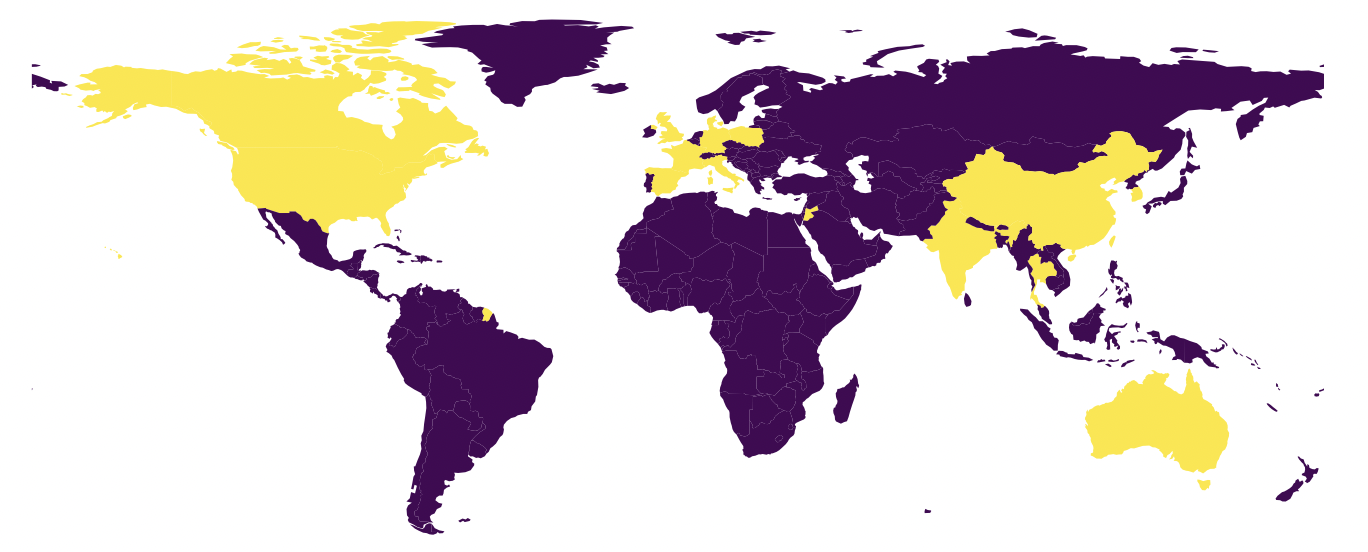 l pyAML l 6th Nov 2024 l S.M.Liuzzo on behalf of the pyAML collaboration
Page 3
Proposal for Python Accelerator Middle Layer
Python is among the most used software language in the world. Free and open-source. Very large users/developers community
Huge number of scientific libraries.
>>> switch_to_hardware()
Python Accelerator Middle Layer (pyAML)
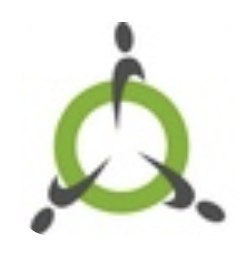 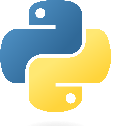 The python accelerator middle layer would provide a long term solution in an open source license free environment:
Simplified collaborative development, integrate modern CI/CD approach
Clean and simple installation procedure
Easy to interface with others recent developments using modern techniques such as advance commissioning simulations (pySC) or AI/ML (Badger/Xopt)
Clear automatically generated documentation
Works for any accelerator (ring, linac, transfer lines) and control systems
Python
Accelerator Toolbox simulations
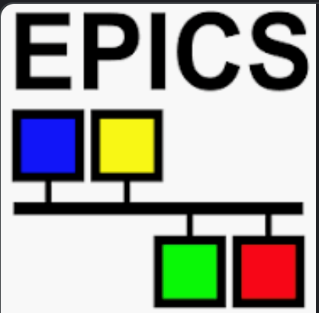 Development phase
Operation phase
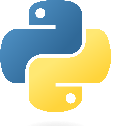 Home made
>>> switch_to_physics()
l pyAML l 6th Nov 2024 l S.M.Liuzzo on behalf of the pyAML collaboration
Page 4
Where do we start?
A solid and benchmarked python Accelerator Toolbox (pyAT) package for storage ring simulations, with active users and developers
Very wide user experience from MML and (py)AT within a well established collaborative environment
Long term experience in development of lattice correction and optimization algorithms:
Well established and tested methods: ESRF-EBS commissioning
Python Simulated Commissioning (outcome of EURIZON ~ 1year of collaboration ESRF-DESY)
Python virtual accelerators ESRF-EBS, Diamond (UK), Sirius (Brasil),... 
Fully benchmarked python optimization algorithms and software (Badger, Xopt developed at SLAC)

Standalone laboratory specific applications. 
Building a joint technology platform to merge and integrate all these developments and coordinating the effort in a collaborative manner would bring strong benefits for the whole community
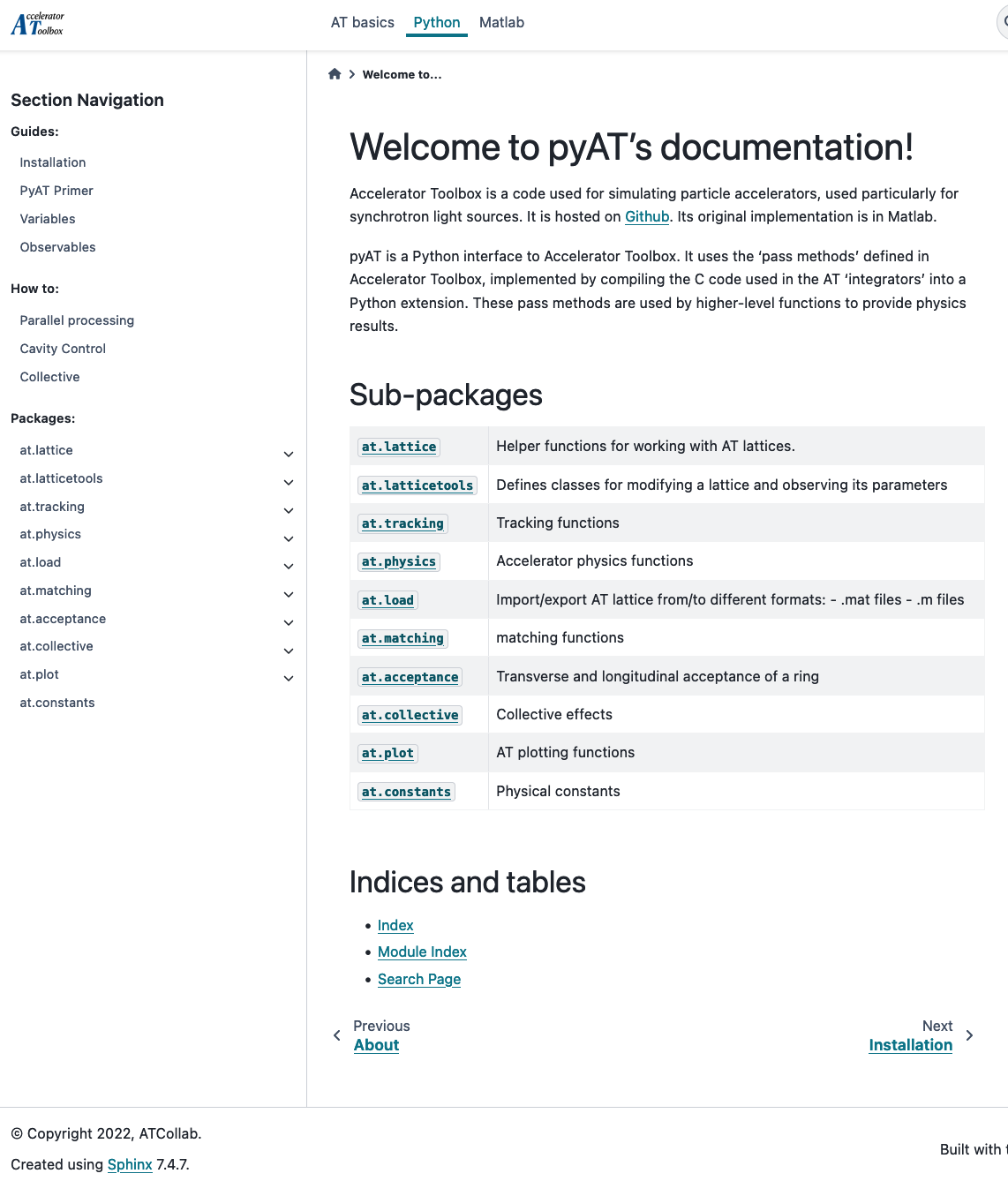 l pyAML l 6th Nov 2024 l S.M.Liuzzo on behalf of the pyAML collaboration
Page 5
Python Accelerator Middle Layer
pyAML will provide as MML:

abstracted interaction with different control systems 
abstracted naming conventions for all devices
Work for transfer-lines, linear and circular accelerators, ramped accelerators 
Digital twin 
Tools for orbit, trajectory, linear and non-linear optics corrections
pyAML Will provide ADDITIONALLY:
Fully open source
High Performance Computing (HPC) clusters for commissioning simulations 
GPUs and analytic Jacobians 
Enable easy and user-friendly connection to any control system including commands, properties and timing features 
OPENDATA and FAIR data
data labelling for machine learning and artificial intelligence algorithms 
off-line digital twin for tuning tools development 
on-line digital shadow for monitoring of indirect observables and anomaly detection
Python based Artificial Intelligence and Machine Learning tools (e.g.: pytorch , Badger/Xopt )
Enforce thorough documentation 
Provide a virtual accelerator environment to train students or newcomers to the field
See in the next slide a schematic view of the pyAML joint technology platform
l pyAML l 6th Nov 2024 l S.M.Liuzzo on behalf of the pyAML collaboration
Page 6
What we want to obtain: pyAML joint technology platform
New developments
Large statistics
Accelerator operation
Indirect measurements
com. simulations
digital twin
digital shadow (online DT)
operation
User interfaces
User interfaces
Middle layer
Middle layer
Calibrations
Calibrations
Digital Twin
Digital Twin
tuning tools
Threading
Orbit
LOCO
Artificial Int.
Mach. Learn.
Non-linear optics optimizations
etc..
python Accelerator Middle Layer
New in pyAML
OPEN FAIR DATA
OPEN FAIR DATA
OPEN FAIR DATA
Automated Commissioning
Automated Commissioning
Commissioning sequence
Anomalies
Anomalies
Real accelerator and/or HDB
Real accelerator
Computing clusters
Computing clusters
Lattice model with errors
Lattice model with errors
N Lattices with errors
pyAT
pyAT
pyAT
Measured
Simulated
Expected
Expected
training tools
l pyAML l 6th Nov 2024 l S.M.Liuzzo on behalf of the pyAML collaboration
Page 7
Construction and consolidation of the AT collaboration
Extremely positive, active and fruitful collaboration within EU project. TO BE CONTINUED and EXTENDED.
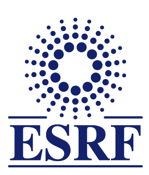 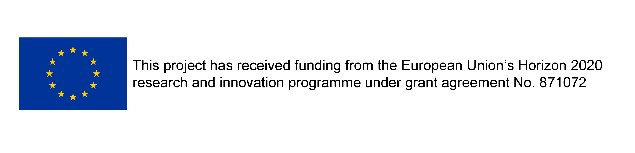 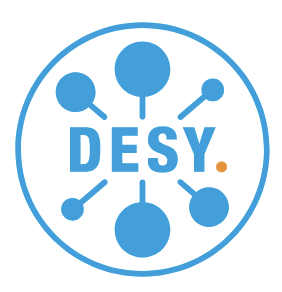 Expression of interest from many institutes, contact person identified:
ESRF: Simone Liuzzo, S.White, L.Farvacque
DESY: Ilya Agapov, Lukas Malina, Yong-Chul Chae
SOLEIL: Laurent Nadolski, Alexis Gamelin
ALBA: Zeus Marti, Gabriele Benedetti
MAXIV: Marco Apollonio, Magnus Sjostrom
HZB: Teresia Olsson, Pierre Schnizer
IJClab-ThomX: Vyacheslav Kubytskyi 
DIAMOND: Hung-Chun Chao, Tobyn Nicolls, Martin Gaughran, Richard Fielder
ELETTRA: Stefano Krecic
SOLARIS: Jacek Biernat
SESAME (Jordan): Samira kasaei
ALS LBNL (USA): Thorsten Hellert
IHEP (China): Daheng Ji, Mengyu Su
ANSTO (Australia): Paul Bennetto
NSLS-2 (USA): Xi Yang
PSI (Switzerland): Jonas Kallenstrup
CLS (Canada): Michael Bree
Korea 4GSR (Korea): Chong Shin Park
Signed project summary shared with LEAPS RDB
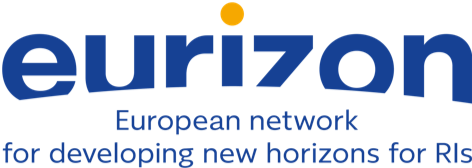 25 world-wide laboratories
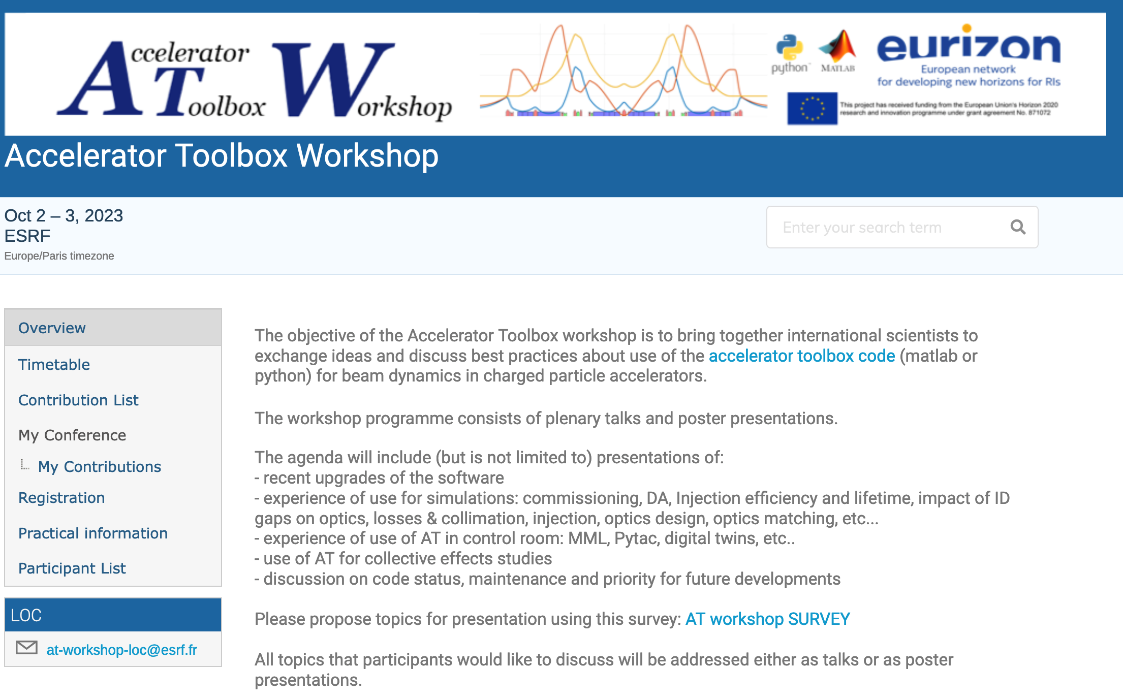 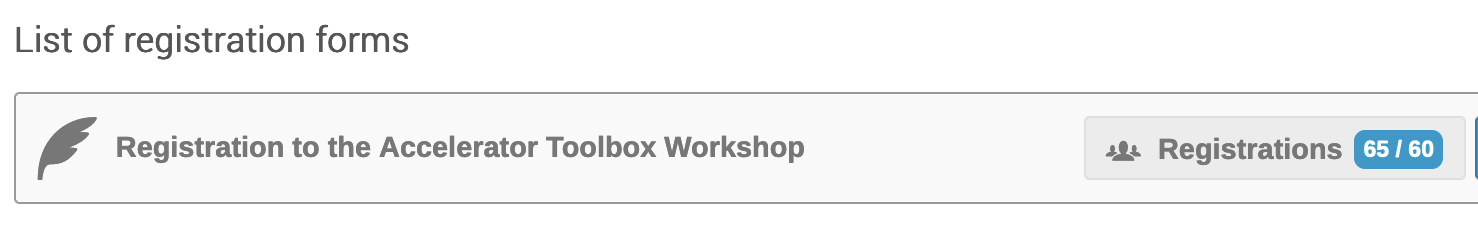 l pyAML l 6th Nov 2024 l S.M.Liuzzo on behalf of the pyAML collaboration
Page 8
Accelerator middle layer workshop, DESY, Hamburg, June 2024
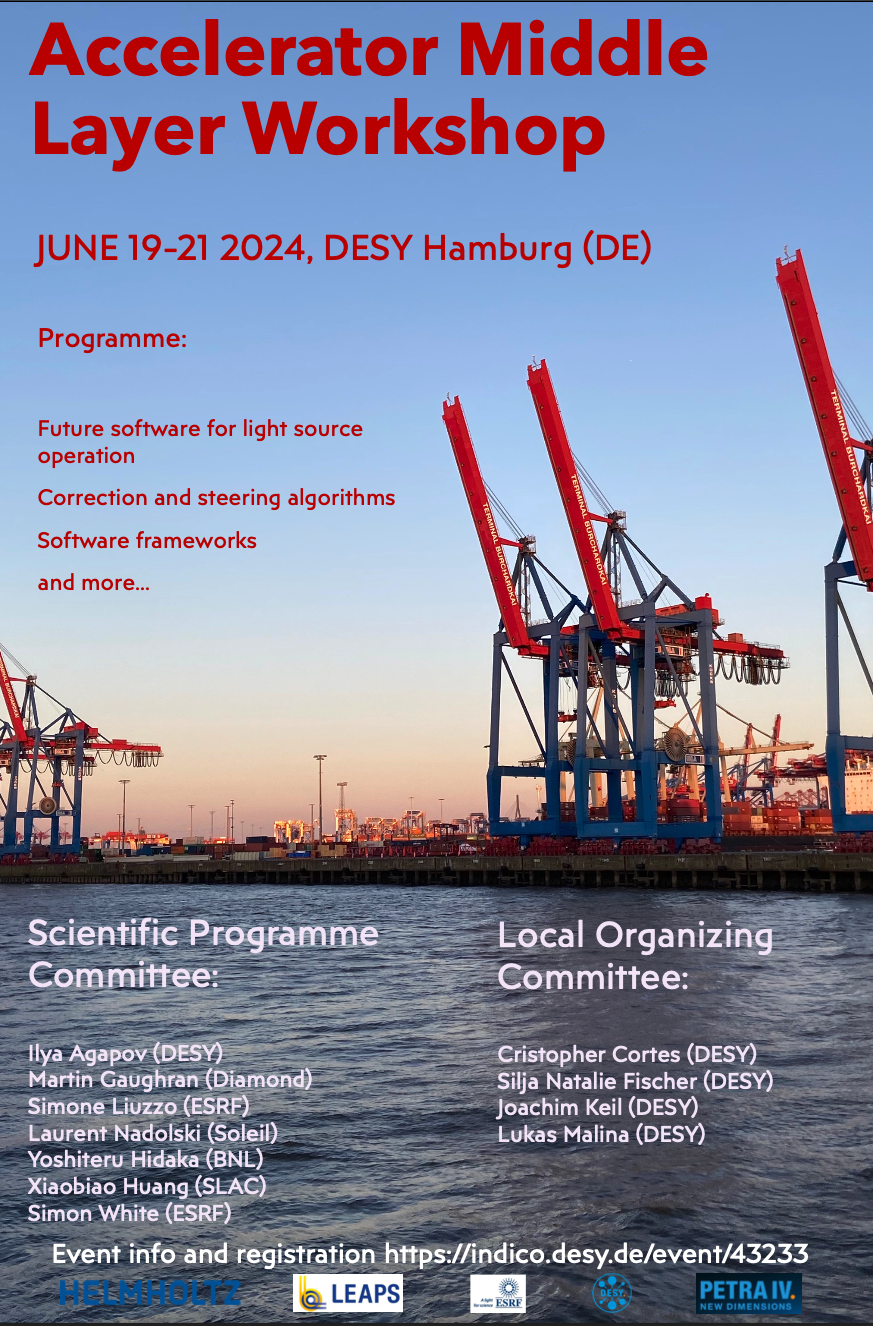 Contributions from many labs. 

Discussion about 
AGILE developments
Definition of specifications
Definition of use-cases
New software architectures
Fully python based facilities (such as Sirius in Brasil)
EU grant possibilities 

Outcome:
Submit proposal for COST action (DONE)
Proceed with exploratory tests (DONE, continues)
Define specifications/use-cases documents (to start in November)
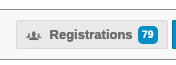 Next workshop in HZB (Berlin) February-March 2025
FUNDS needed. COULD LEAPS SUPPORT US?
l pyAML l 6th Nov 2024 l S.M.Liuzzo on behalf of the pyAML collaboration
Page 9
COST: Cooperation for Science and Technology
Green == ICT (inclusiveness target country)
~ 150kEuro / year  for 4 years for “networking”
Must involve 50% ITC countries
All country/lab gets payed trips to conferences, trainings, exchanges, summer schools, coding workshops.
Non-EU countries (USA, Brazil, etc.) collaborators can be paid as expert giving a presentation or a training.
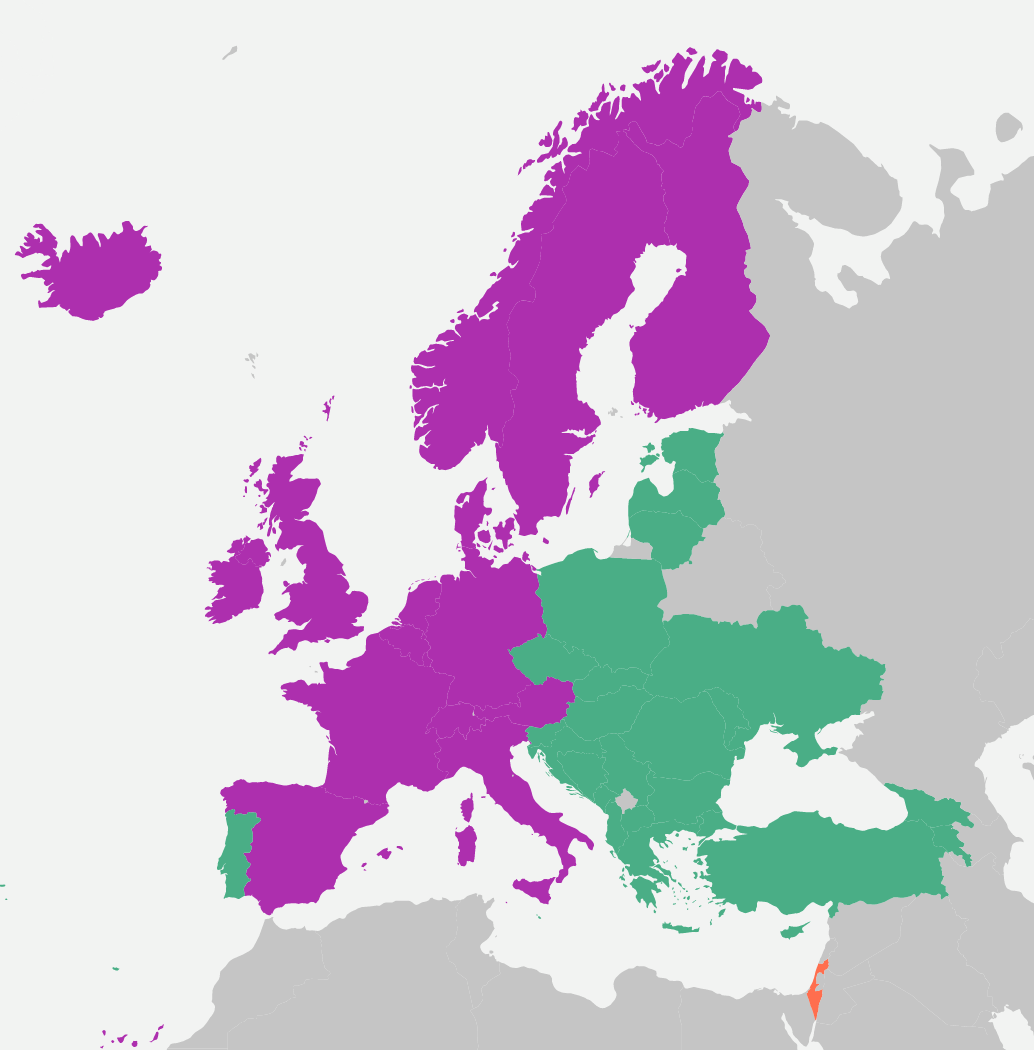 ~50% success rate
Sweden
MAXIV
Gemany
DESY
HZB
KIT
UK
Diamond
Poland
Solaris
Ukraine
KIPT
Czech Rep. 
ELI-beamlines
pyAML-Net COST Action Proposal submitted
France
ESRF
Soleil
Switzerland
PSI
Armenia
Candle
Bosnia-E. Univ. Of Sarajevo
Slovenia 
Cosy lab
Spain
Alba
Turkey 
Turkish Light Source
Italy
Elettra
Reply expected June 2025
If approved, start activity in October 2025
Once approved anyone will be able to join the network!
www.cost.eu
l pyAML l 6th Nov 2024 l S.M.Liuzzo on behalf of the pyAML collaboration
Page 10
ongoing Exploratory work: test and evaluate existing solutions
pyTAC : Diamond light source, UK, in use, EPICS based
bluesky : NSLS-II, US, in use by many user beamlines world wide, EPICS based
pyacal : SIRIUS, Brazil, in use (adapted from existing tools to be used by other labs), EPICS based
Run an orbit response matrix measurement
The above tools have been tested at ESRF (TANGO), HZB (EPICS), MAXIV (TANGO), SOLEIL (TANGO)
Easy to set up?
How is data stored/managed?
Handles calibrations?
User friendly?
Graphical interfaces are available?
What measurements can be done?
Digital twin/shadow?
l pyAML l 6th Nov 2024 l S.M.Liuzzo on behalf of the pyAML collaboration
Page 11
pyTAC tango interface: 1 file
Jean-Luc Pons, ESRF
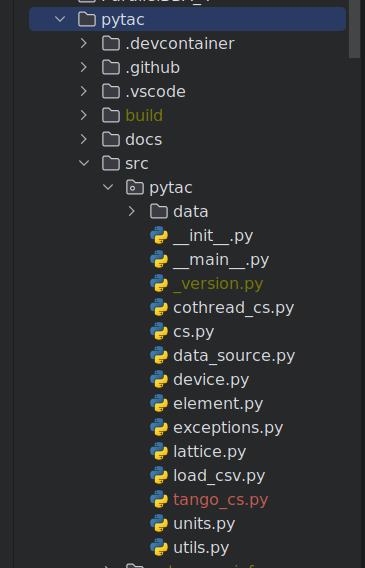 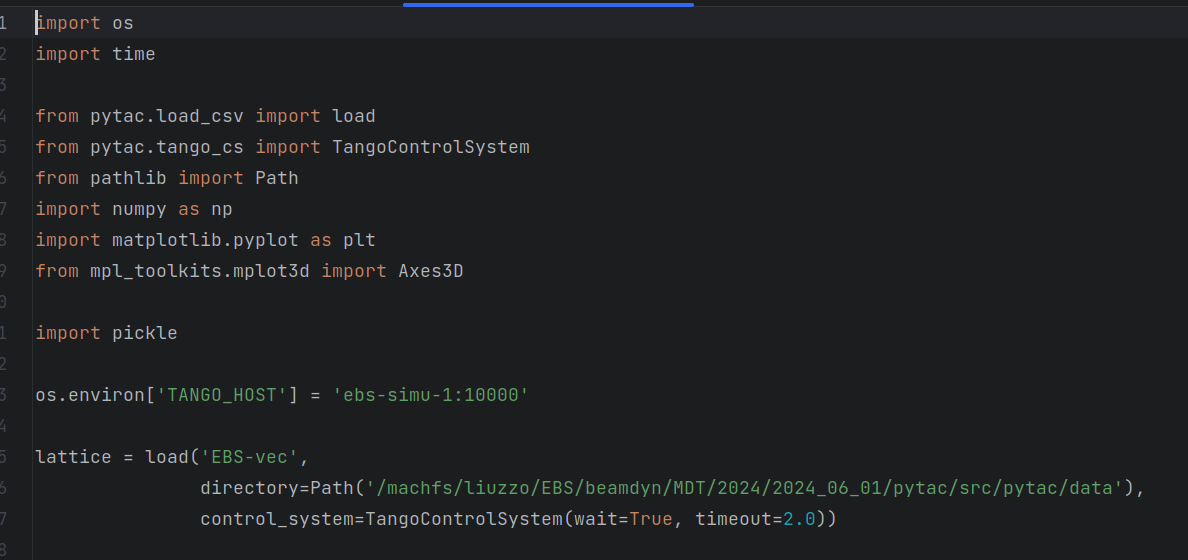 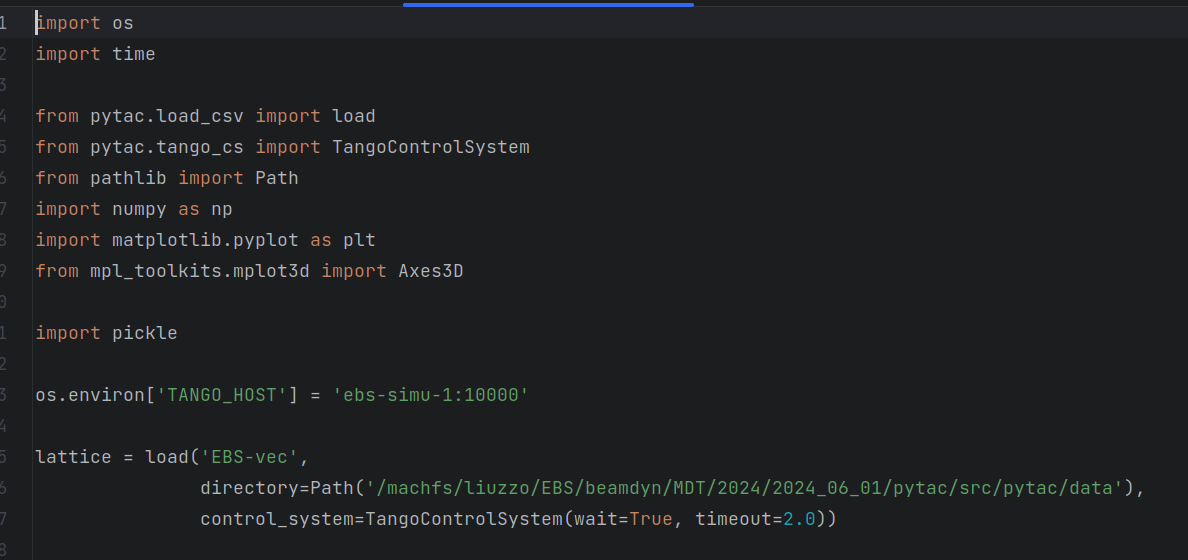 pyTAC already ready for other CS.
set_single and read_single methods are the only control system dependent methods.
l pyAML l 6th Nov 2024 l S.M.Liuzzo on behalf of the pyAML collaboration
Page 12
Code comparison (imports, measurement, data, plot)
Bluesky + pyTAC ORM
pyTAC ORM
print(os.environ['TANGO-HOST'])
    time.sleep(10)
    # test steerer directly with pyTAC
    horStrs = lattice.get_elements("HorSteerers")
    print(f'readback from pyTAC: {horStrs[0].get_value("x_kick", "readback")}')
    print(f'setpoint from pyTAC: {horStrs[0].get_value("x_kick", "setpoint")}')
    time.sleep(10)
    initval = horStrs[0].get_value("x_kick", "setpoint")
    horStrs[0].set_value("x_kick", initval+1e-6)
    time.sleep(2)
    print(f'setpoint modified by pyTAC: {horStrs[0].get_value("x_kick", "setpoint")}')
    horStrs[0].set_value("x_kick", initval)
    time.sleep(2)
    print(f'setpoint restored by pyTAC: {horStrs[0].get_value("x_kick", "setpoint")}')

    # bluesky interface for pyTAC steerer
    steerer = Steerer(name="srmag/hst-sh1/c01-a/Strength",
                      pytacsteerer=horStrs[0],
                      field="x_kick", settle_time=10)

    # test bluesky interface to steerer
    data = steerer.read()
    print(data)

    timestamp=data['strength']['timestamp']
    print(f'at time: {timestamp}')

    print(f'steerer initial from bluesky {steerer.name} set point')
    print(data['strength']['value'])
    initval=data['strength']['value']

    steerer.set(data['strength']['value'] + 1e-6)

    time.sleep(2)

    datam = steerer.read()
    print(datam)

    print(f'steerer modified by bluesky {steerer.name} set point')
    print(datam['strength']['value'])

    # restore initial value
    steerer.set(data['strength']['value'])

    dataf = steerer.read()
    print(dataf)

    print(f'steerer restored by bluesky {steerer.name} set point')
    print(dataf['strength']['value'])
import time
from typing import Dict, Any, List
from ophyd import BlueskyInterface
from ophyd.status import Status
from collections import OrderedDict
from ophyd.device import OrderedDictType

# temporary for safe-test purposes: force commands to simulator only.
import os
# os.environ['TANGO-HOST'] = 'ebs-simu-1:10000'

__author__ = 'Simone Liuzzo (ESRF), Pierre Schnizer (HZB)'
__data__ = 'March 2024'


class Steerer(BlueskyInterface):
    """
    Read and set a steerer

    Parameters
    ----------
    name : string

    Example
    -------

    """
    settle_time = 6

    def stage(self, **kwargs):
        super().__init__(**kwargs)
        pass

    def unstage(self) -> List[object]:
        pass

    def trigger(self):
        return Status(success=True, done=True)

    def describe(self):
        """Return an OrderedDict with exactly the same keys as the ``read``
        method, here mapped to per-scan metadata about each field.
        """
        return dict(strength={'source': 'steerer', 'dtype': 'number', 'shape': []})

    def describe_configuration(self) -> OrderedDictType[str, Dict[str, Any]]:
        res = OrderedDict()
        res.update({'strength': {'source': 'steerer', 'dtype': 'number', 'shape': []}})
        return res

    def read(self):
        """Return an OrderedDict mapping string field name(s) to dictionaries
        of values and timestamps and optional per-point metadata.
        """
        print(self.name)
        val = self.pytacsteerer.get_value(self.field, "setpoint")  # we want to make sure that we use the set points
        # bpms = self.name.get_elements('BPM') # using pyTAC

        return dict(strength=dict(value=val, timestamp=time.time()))


    def read_configuration(self) -> OrderedDictType[str, Dict[str, Any]]:
        res = OrderedDict()
        res.update({'strength': {'value': [], 'timestamp': []}})
        return res

    def set(self, val):
        print(self.pytacsteerer)
        print(self.pytacsteerer.get_pv_name('x_kick', 'readback'))
        # os.environ['TANGO-HOST'] = 'ebs-simu-1:10000'
        th = os.environ['TANGO_HOST']
        print(f'tnago hosty{th}')
        self.pytacsteerer.set_value(self.field, val)
        print(f'set {self.field} to {val}. now wait for {self.settle_time}')
        # AttributeProxy(self.name.replace(' ', '/')).write(val)
        time.sleep(self.settle_time) # hard coded for test

        return Status(success=True, done=True)

    def locate(self):

        return dict(readback=self.pytacsteerer.get_value(self.field, "readback"),
                    setpoint=self.pytacsteerer.get_value(self.field, "setpoint"))

    def __init__(self, name, pytacsteerer, field, settle_time, **kwargs):
        """
        Args:
            name: either a string attribute for tango or a pytac lattice
            random_state:
            **kwargs:
        """
        super().__init__( **kwargs)

        self.name = name.replace('/', ' ')
        self.pytacsteerer=pytacsteerer  # pytac element, used to set/get strengths
        self.field = field
        self.parent = None
        self.settle_time = settle_time


if __name__ == "__main__":

    from pytac.load_csv import load
    from pytac.tango_cs import TangoControlSystem
    from pathlib import Path
    import logging
    import os

    # os.environ['TANGO-HOST'] = 'ebs-simu-1:10000'

    machine = 'ebs'

    logger = logging.getLogger(f"{machine}-bluesky-orm")

    lattice = load('EBS-vec',
                   directory=Path('/machfs/liuzzo/EBS/beamdyn/python_LOCO_for_CTRM/pytac/src/pytac/data'),
                   control_system=TangoControlSystem(wait=True, timeout=2.0))
from bluesky.utils import ProgressBarManager

import time

from bluesky import RunEngine
from bluesky.callbacks.best_effort import BestEffortCallback
from databroker import Broker
from bluesky.plans import scan, rel_scan
from bluesky.simulators import summarize_plan

import numpy as np
import logging

from pytac.load_csv import load
from pytac.tango_cs import TangoControlSystem
from pathlib import Path

import bpm
import steerer

import pickle

# work in EBS simulator
import os
# os.environ['TANGO-HOST'] = 'ebs-simu-1:10000'


def measure_orm(lattice, settle_time=6):
    """
    run a response matrix measurement
    """

    # initialize RM data structure
    orm = dict(HorSteererHorBPMs=[],
               VerSteererHorBPMs=[],
               HorSteererVerBPMs=[],
               VerSteererVerBPMs=[])

    # use bluesky run engine to run measurement

    # define some additional metadata
    md = dict(
        machine=machine,
        nickname="orm",
        measurement_target='Orbit Response Matrix',
        target="orbit response measurement",
        comment="",
    )

    # initialize run engine
    RE = RunEngine(md)

#    # add to each measurement additional data: current, tunes, emittances at every measurment
#    sd = SupplementalData()
#    RE.preprocessors.append(sd)
#    sd.baseline = [det1, det2, det3, motor1, motor2]

    # Send all metadata/data captured to the BestEffortCallback
    bec = BestEffortCallback()
    RE.subscribe(bec)

    # Insert all metadata/data captured into a temporary db.
    db = Broker.named('temp')
    RE.subscribe(db.insert)

    # # set up a progress bar manager
    RE.waiting_hook = ProgressBarManager()

    det = bpm.BPMs(name='bpms', lattice=lattice)

    # horStrs = lattice.get_elements("HorSteerers")
    # verStrs = lattice.get_elements("VerSteerers")
    horStrs = lattice.get_elements("SF2A")
    verStrs = lattice.get_elements("SF2A")

    # test
    ste = steerer.Steerer(name=horStrs[0].get_pv_name('x_kick', 'setpoint'),
                          pytacsteerer=horStrs[0],
                          field='x_kick', settle_time=settle_time)

    print(det.read())
    print(ste.read())

    DK=1e-5

    Nsteerers = len(horStrs)

    def scan_steerers():
        # steerer_devs = lattice.get_element_pv_names('SH1A', 'x_kick', 'readback')
        # steerer_devs = lattice.get_element_pv_names('HorSteerers', 'x_kick', 'readback')
        for s in horStrs:
            yield from rel_scan([det],
                                steerer.Steerer(name=s.get_pv_name('x_kick', 'setpoint'),
                                                       pytacsteerer=s,
                                                       field='x_kick',
                                                       settle_time=6),
                                -DK, DK, 2)
        # steerer_devs = lattice.get_element_pv_names('VerSteerers', 'y_kick', 'readback')
        for s in verStrs:
            yield from rel_scan([det],
                                steerer.Steerer(name=s.get_pv_name('y_kick', 'setpoint'),
                                                        pytacsteerer=s,
                                                        field='y_kick',
                                                        settle_time=6),
                                -DK, DK, 2)

    # print what the plan will do
    summarize_plan(scan_steerers())

    print('wait 3s')
    time.sleep(3)

    # run measurement
    RE(scan_steerers())
# collect data from databroker
    hor_st_hor_cod_resp = np.zeros((Nsteerers, 320))
    hor_st_ver_cod_resp = np.zeros((Nsteerers, 320))
    ver_st_ver_cod_resp = np.zeros((Nsteerers, 320))
    ver_st_hor_cod_resp = np.zeros((Nsteerers, 320))

    for k in [n+1 for n in range(Nsteerers*2)]:
        header = db[-k]  # last, so order is swapped... very cumbersome way to "save" data in a way it will be useless forever after
        t = header.table()
                    #   +DK           -        -DK       / DK
        hor_resp = t.positions[2][0] - t.positions[1][0] / DK
        ver_resp = t.positions[2][1] - t.positions[1][1] / DK

        #
        if k in [n+1 for n in range(Nsteerers)]:
            ver_st_hor_cod_resp[Nsteerers - k, :] = hor_resp
            ver_st_ver_cod_resp[Nsteerers - k, :] = ver_resp
        else:
            hor_st_hor_cod_resp[Nsteerers*2 - k, :] = hor_resp
            hor_st_ver_cod_resp[Nsteerers*2 - k, :] = ver_resp

        name_file = header.start['motors'][0]

        pickle.dump({'hor': hor_resp, 'ver': ver_resp, 'table': t, 'steer': header.start['motors']},
                    open(f'ORMdata_{name_file}.pkl', 'wb'))

    orm['HorSteererHorBPMs'] = hor_st_hor_cod_resp
    orm['VerSteererHorBPMs'] = ver_st_hor_cod_resp
    orm['HorSteererVerBPMs'] = hor_st_ver_cod_resp
    orm['VerSteererVerBPMs'] = ver_st_ver_cod_resp

    pickle.dump({'orm': orm}, open('ORM_bluesky_pyTAC.pkl', 'wb'))

    return orm


if __name__ == '__main__':

    # os.environ['TANGO-HOST'] = 'ebs-simu-1:10000'

    machine = 'ebs'

    logger = logging.getLogger(f"{machine}-bluesky-orm")

    lattice = load('EBS-vec',
                   directory=Path('/machfs/liuzzo/EBS/beamdyn/MDT/2024/2024_06_01/pytac/src/pytac/data'),
                   control_system=TangoControlSystem(wait=True, timeout=2.0))

    from os.path import exists

    ormfile = '/machfs/MDT/2024/2024_06_01/ORM_bluesky_pyTAC.pkl'

    if not(exists(ormfile)):
        print(f'{ormfile} file does NOT exist')
        orm = measure_orm(lattice, settle_time=6)
    else:
        print(f'load existing {ormfile} file')
        d = pickle.load(open(ormfile, 'rb'))
        orm = d['orm']


    import matplotlib.pyplot as plt
    from mpl_toolkits.mplot3d import Axes3D

    # Set up grid and test data
    S=orm['HorSteererHorBPMs'].shape

    nx, ny = S[0], S[1]
    x = range(nx)
    y = range(ny)
    X, Y = np.meshgrid(x, y)  # `plot_surface` expects `x` and `y` data to be 2D

    plt.style.use('_mpl-gallery')

    fig, ax = plt.subplots(nrows=2, ncols=2, subplot_kw={"projection": "3d"})
    ax[0, 0].plot_surface(X, Y, orm['HorSteererHorBPMs'].T)
    ax[0, 0].set_ylabel('Hor BPM')

    ax[0, 1].plot_surface(X, Y, orm['VerSteererHorBPMs'].T)

    ax[1, 0].plot_surface(X, Y, orm['HorSteererVerBPMs'].T)
    ax[1, 0].set_xlabel('Hor steerers')
    ax[1, 0].set_ylabel('Ver BPM')

    ax[1, 1].plot_surface(X, Y, orm['VerSteererVerBPMs'].T)
    ax[1, 1].set_xlabel('Ver steerers')

    plt.savefig('ORM.png')
    plt.show()

    """
    fig, ax = plt.subplots(nrows=2, ncols=2)
    ax[0, 0].pcolormesh(orm['HorSteererHorBPMs'].T)
    # ax[0, 0].set_xlabel('Hor steerers')
    ax[0, 0].set_ylabel('Hor BPM')

    ax[0, 1].pcolormesh(orm['VerSteererHorBPMs'].T)

    ax[1, 0].pcolormesh(orm['HorSteererVerBPMs'].T)
    ax[1, 0].set_xlabel('Hor steerers')
    ax[1, 0].set_ylabel('Ver BPM')

    ax[1, 1].pcolormesh(orm['VerSteererVerBPMs'].T)
    ax[1, 1].set_xlabel('Ver steerers')

    plt.savefig('ORM.png')

    plt.show()
    """
import os
import time

from pytac.load_csv import load
from pytac.tango_cs import TangoControlSystem
from pathlib import Path
import numpy as np
import matplotlib.pyplot as plt
from mpl_toolkits.mplot3d import Axes3D

import pickle

# os.environ['TANGO_HOST'] = 'ebs-simu-1:10000'

lattice = load('EBS-vec',
               directory=Path('/machfs/liuzzo/EBS/beamdyn/MDT/2024/2024_06_01/pytac/src/pytac/data'),
               control_system=TangoControlSystem(wait=True, timeout=2.0))

dk = 1e-5
df = 100

horStrs = lattice.get_elements("SF2A")
verStrs = lattice.get_elements("SF2A")
oh = lattice.get_value('orbit_h')
nbpm = len(oh)
NHst = len(horStrs)
NVst = len(verStrs)

orm = dict(HorSteererHorBPMs=np.empty((NHst, nbpm)),
           VerSteererHorBPMs=np.empty((NVst, nbpm)),
           HorSteererVerBPMs=np.empty((NHst, nbpm)),
           VerSteererVerBPMs=np.empty((NVst, nbpm)),
           RFHorBPM=np.empty((1, nbpm)),
           RFVerBPM=np.empty((1, nbpm))
           )

def get_orbit():
    return lattice.get_value('orbit_h'), lattice.get_value("orbit_v")

def get_resp(s, kick='y_kick', sleeptime = 3, dk=dk):
    n = s.get_pv_name(kick, 'readback')
    print(f'response for {n}')
    s0 = s.get_value(kick)
    s.set_value(kick, s0 + dk)
    time.sleep(sleeptime)
    (horb_stp, vorb_stp) = get_orbit()
    s.set_value(kick, s0 - dk)
    time.sleep(sleeptime)
    (horb_stm, vorb_stm) = get_orbit()
    s.set_value(kick, s0)
    time.sleep(sleeptime)
    hr = [(p - m) / (2*dk) for p, m in zip(horb_stp, horb_stm)]
    vr = [(p - m) / (2*dk) for p, m in zip(vorb_stp, vorb_stm)]
    return hr, vr


for i, h in enumerate(horStrs):
    hr, vr = get_resp(h, kick='x_kick')

    orm['HorSteererHorBPMs'][i, :] = hr
    orm['HorSteererVerBPMs'][i, :] = vr


for i, h in enumerate(verStrs):
    hr, vr = get_resp(h, kick='y_kick')

    orm['VerSteererHorBPMs'][i, :] = hr
    orm['VerSteererVerBPMs'][i, :] = vr


# # dispersion
freq = lattice.get_elements("RFCavity")
hr, vr = get_resp(freq[0], kick='f', dk=df)  # all cavities point to the same master source device

orm['RFHorBPM'][0, :] = hr
orm['RFVerBPM'][0, :] = vr


# store in file all information required for optics FIT
orm_for_fit = dict(
            H2H=orm['HorSteererHorBPMs'],
            V2H=orm['VerSteererHorBPMs'],
            H2V=orm['HorSteererVerBPMs'],
            V2V=orm['VerSteererVerBPMs'],
            dh=orm['RFHorBPM'],
            dv=orm['RFVerBPM'],
            tunes=[lattice.get_value('tune_x'), lattice.get_value('tune_y')],
            hor_steerers= [h.get_pv_name('x_kick', 'readback') for h in horStrs],
            ver_steerers= [v.get_pv_name('y_kick', 'readback') for v in verStrs],
            bpms=lattice.get_element_pv_names('BPM', 'y', 'readback'))

pickle.dump({'orm': orm}, open('ORMdata_pyTAC.pkl', 'wb'))

# Set up grid and test data
S=orm['HorSteererHorBPMs'].shape

nx, ny = S[0], S[1]
x = range(nx)
y = range(ny)
X, Y = np.meshgrid(x, y)  # `plot_surface` expects `x` and `y` data to be 2D

plt.style.use('_mpl-gallery')

fig, ax = plt.subplots(nrows=2, ncols=2, subplot_kw={"projection": "3d"}, figsize=(10, 10))
ax[0, 0].plot_surface(X, Y, orm['HorSteererHorBPMs'].T)
ax[0, 0].set_ylabel('Hor BPM')

ax[0, 1].plot_surface(X, Y, orm['VerSteererHorBPMs'].T)

ax[1, 0].plot_surface(X, Y, orm['HorSteererVerBPMs'].T)
ax[1, 0].set_xlabel('Hor steerers')
ax[1, 0].set_ylabel('Ver BPM')

ax[1, 1].plot_surface(X, Y, orm['VerSteererVerBPMs'].T)
ax[1, 1].set_xlabel('Ver steerers')

plt.savefig('ORM_pyTAC.png')
plt.show()
"""

Todo:
    Review if ophyd tango should be used
"""
import time
from typing import List, Dict, Any
from ophyd.status import Status
from ophyd import BlueskyInterface
import numpy as np
from collections import OrderedDict
from ophyd.device import OrderedDictType

# temporary for safe-test purposes: force commands to simulator only.
import os
os.environ['TANGO-HOST'] = 'ebs-simu-1:10000'

__author__ = 'Pierre Schnizer (HZB), Simone Liuzzo (ESRF)'
__data__ = 'March 2024'

class BPMs(BlueskyInterface):
    """
    Read BPM values

    Parameters
    ----------
    name : string

    Example
    -------

    """
    def stage(self, **kwargs):
        super().__init__(**kwargs)
        pass

    def unstage(self) -> List[object]:
        pass

    def describe(self):
        """Return an OrderedDict with exactly the same keys as the ``read``
        method, here mapped to per-scan metadata about each field.
        """
        return dict(positions={'source': 'bpms', 'dtype': 'array', 'shape': (320,)})

    def describe_configuration(self) -> OrderedDictType[str, Dict[str, Any]]:
        res = OrderedDict()
        res.update({'position': {'source': 'bpms', 'dtype': 'array', 'shape': (320,)}})
        return res

    def trigger(self):
        return Status(success=True, done=True)

    def read(self):
        """Return an OrderedDict mapping string field name(s) to dictionaries
        of values and timestamps and optional per-point metadata.
        """
        vals = np.vstack([
            self.lattice.get_value('orbit_h'),
            self.lattice.get_value('orbit_v')
        ])
        return dict(positions=dict(value=vals, timestamp=time.time()))

    def read_configuration(self) -> OrderedDictType[str, Dict[str, Any]]:
        res = OrderedDict()
        res.update({'positions': {'value': [], 'timestamp': []}})
        return res

    def __init__(self, name, lattice, **kwargs):
        """
        Args:
            name: either a string attribute for tango or a pytac lattice
            random_state:
            **kwargs:
        """
        self.name = name
        self.lattice = lattice  # pyTAC lattice
        self.parent = None


if __name__ == "__main__":


    from pytac.load_csv import load
    from pytac.tango_cs import TangoControlSystem
    from pathlib import Path
    import logging
    import os

    os.environ['TANGO-HOST'] = 'ebs-simu-1:10000'

    machine = 'ebs'

    logger = logging.getLogger(f"{machine}-bluesky-orm")

    lattice = load('EBS-vec',
                   directory=Path('/machfs/liuzzo/EBS/beamdyn/python_LOCO_for_CTRM/pytac/src/pytac/data'),
                   control_system=TangoControlSystem(wait=True, timeout=2.0))

    # test steerer directly with pyTAC
    h_orbit = lattice.get_value("orbit_h")
    v_orbit = lattice.get_value("orbit_v")

    bpms = BPMs(name="bpms", lattice=lattice)
    status = bpms.trigger()
    # I guess your bpms are much faster ...
    status.wait(1.0)
    data = bpms.read()
    print(data)

    print('hor bpm reading')
    print(data['positions']['value'][0])

    print('ver bpm reading')
    print(data['positions']['value'][1])

    # print(f'time: {timestamp}')
ORM measurement
Steerer ophyd
BPM ophyd
l pyAML l 6th Nov 2024 l S.M.Liuzzo on behalf of the pyAML collaboration
Page 13
Data LOOK
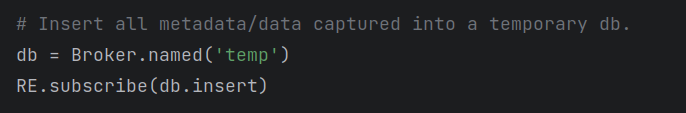 Bluesky
pyTAC
first index in database is the most recent, must read it backward
db is the database
Database
numpy.arrays
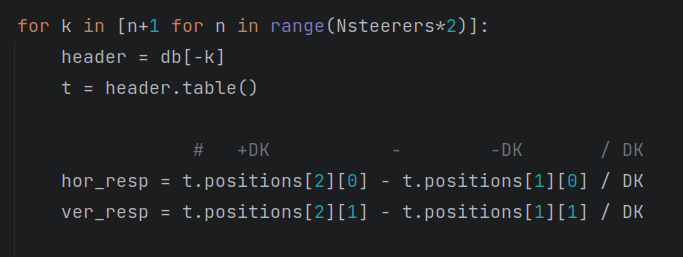 determined by Steerers Ophyd device
H
V
MUST RECALL/UNDERSTAND the order of the scan. First –DK then +DK
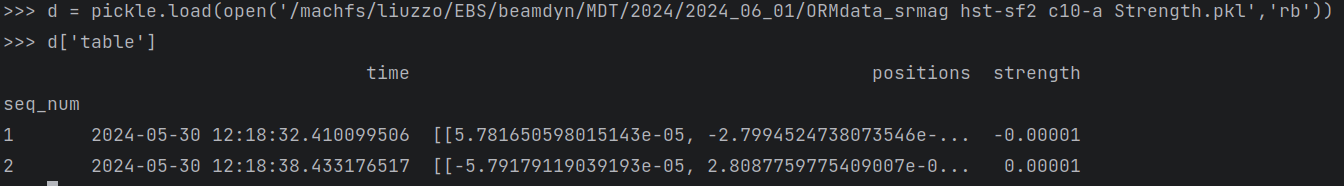 N.B. db object may not be pickled (saved to file)
l pyAML l 6th Nov 2024 l S.M.Liuzzo on behalf of the pyAML collaboration
Page 14
Simulations
pyTAC
pyTAC + Bluesky
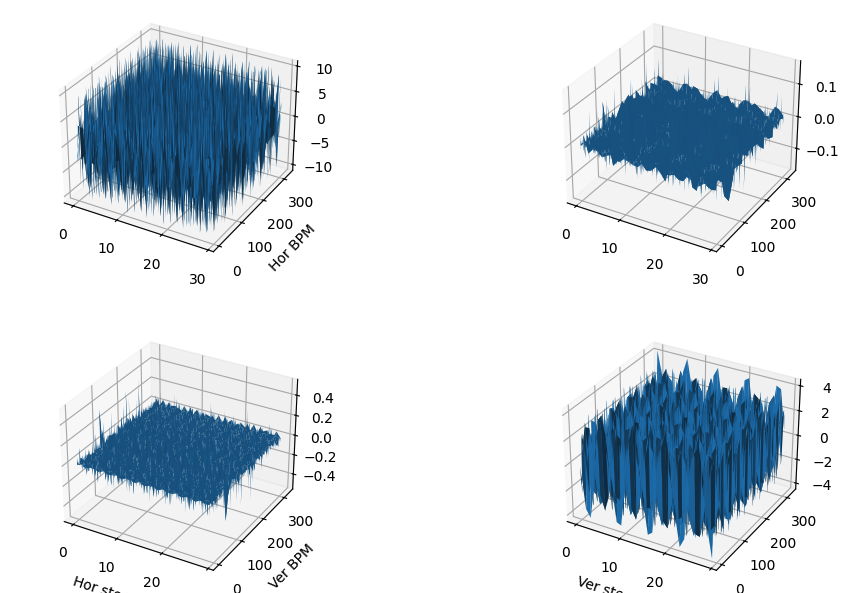 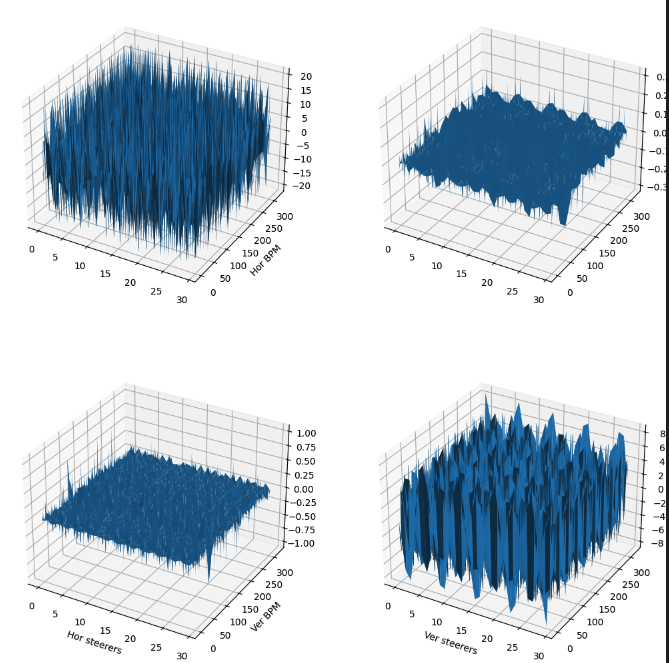 pyTAC == Bluesky + pyTAC == Matlab measurement
l pyAML l 6th Nov 2024 l S.M.Liuzzo on behalf of the pyAML collaboration
Page 15
MEASUREMENT with beam, 2nd June 2024
MEASUREMENT
Issue with data saving/synchro in bluesky.
No idea where to look to fix it.
l pyAML l 6th Nov 2024 l S.M.Liuzzo on behalf of the pyAML collaboration
Page 16
Pyacal adapted for ESRF
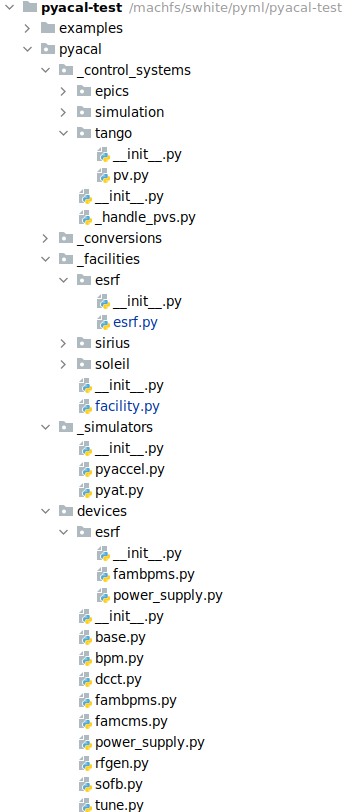 To get it working at ESRF few features had to be added modified:

It took a total 3 days of work + 1 meeting for the SIRIUS team to have some thing running on the ESRF simulation

New features:
TANGO interface
pyAT interface
ESRF facility definition
ESRF specific devices

Few additional minor modifications to load AT model from file for example

This implementation should be usable by any TANGO/pyAT users as long as the facility is defined in the subpackage facilities
l pyAML l 6th Nov 2024 l S.M.Liuzzo on behalf of the pyAML collaboration
Page 17
Test of pyACAL at ESRF
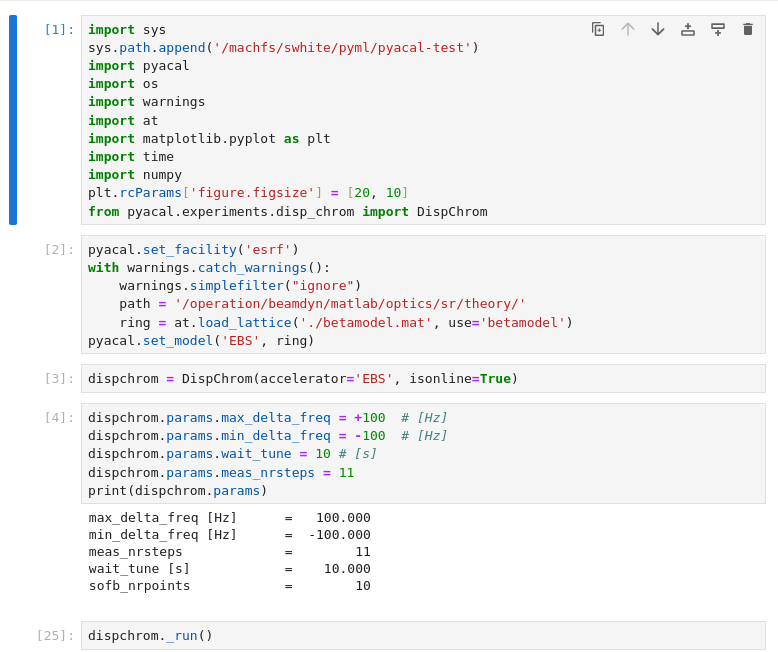 Once debugged on the ESRF simulator PYACAL could be launched on the ESRF-EBS machine without any further modifications

Tested 2 experiments:
ORM measurement
Dispersion and chromaticity measurement

Those are the simplest examples provided
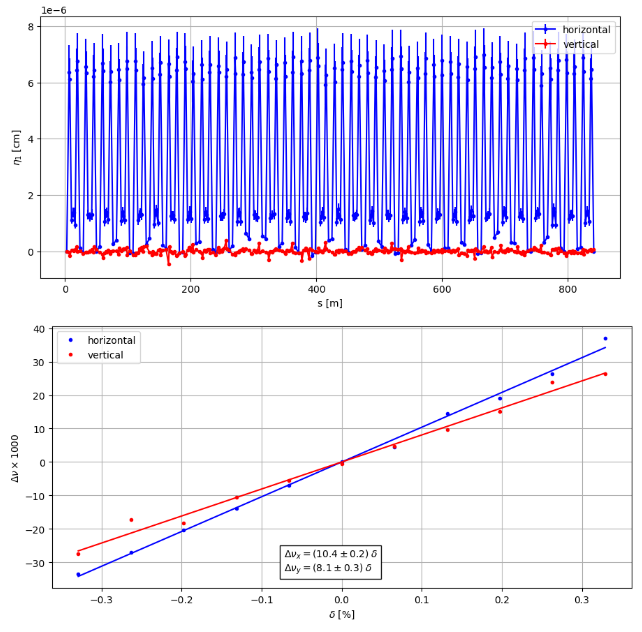 Chromaticity and dispersion measurement notebook and results
l pyAML l 6th Nov 2024 l S.M.Liuzzo on behalf of the pyAML collaboration
Page 18
Conclusions and remarks
pyAML is a project to replace and improve MML. The collaboration is growing (presently 106 people from 33 labs world wide) and is actively participating to the software development. 
COST Action networking funds proposal has been submitted. Evaluation reply May 2025, start if approved in 1 year from now (Oct. 2025). 
On going: exploratory tests and detailed definition of specifications and use cases. 
Some remarks on the exploratory work activity:
It was relatively straight forward to adapt pyTAC and PYACAL to ESRF-EBS. 
pyTAC was also adapted to HZB, pyACAL was also adapted to MAXIV.
pyTAC calibration and set up is based on files, rather easy to interpret and user friendly
pyTAC + bluesky resulted in very high level of complication. The easy scripting friendliness is not evident for this case.
For PYACAL once the TANGO and pyAT interface had been implemented all “higher” level applications worked out of the box
PYACAL was developed with EPICS in mind with the present architecture we cannot profit form certain TANGO features such as Devices or Family Devices: for the test workaround were implemented to make it work
PYACAL give access to a full suite of measurements and controls scripts with potentially minor or no modifications needed
Next steps:
Run more complex experiments with existing tools: BBA, Orbit feedback?
Test pyQT GUI or other user interface formats
US colleagues in the collaboration are also looking for funds to finance the project
Write down preliminary use cases and specification documents
All software used for present projects/tests available on github 
Next meeting 15th November 2024. Next workshop (3rd) in Berlin, ~Feb 2025.
l pyAML l 6th Nov 2024 l S.M.Liuzzo on behalf of the pyAML collaboration
Page 19
Example: ESRF-EBS virtual accelerator
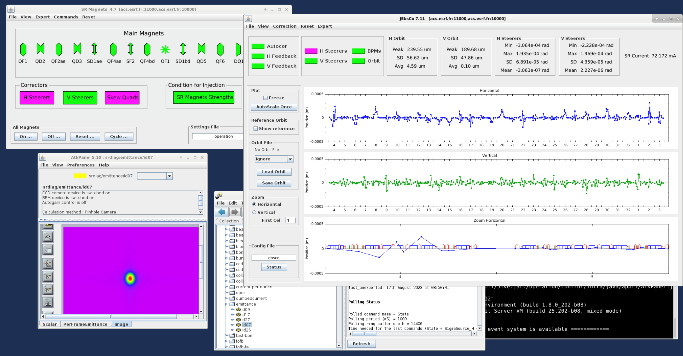 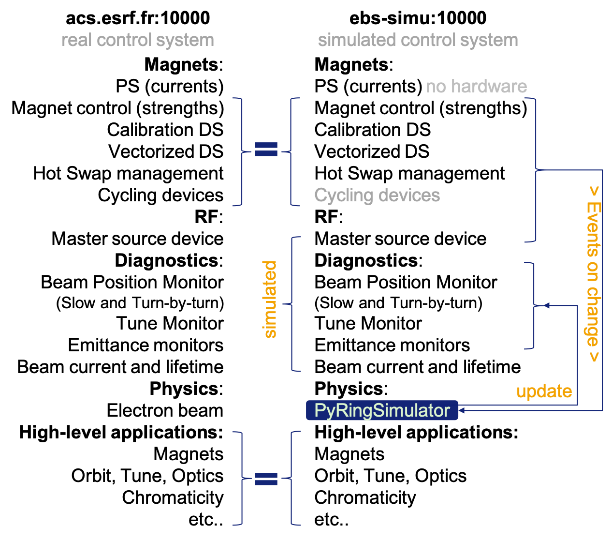 REAL CONTROL
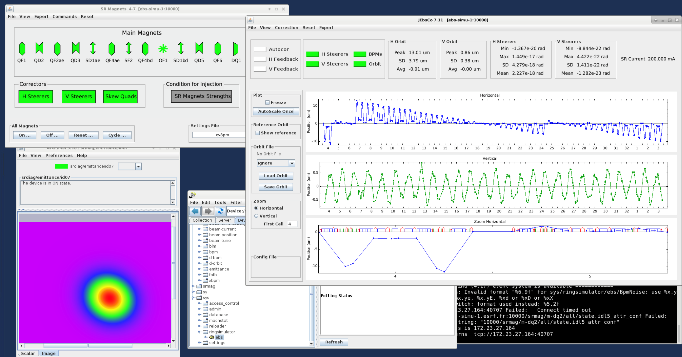 SIMULATED CONTROL
l pyAML l 6th Nov 2024 l S.M.Liuzzo on behalf of the pyAML collaboration
Page 20